Participatory data collection
in community-led research
Participatory data collection
No/little involvement in data collection but strong ownership over the research process
Involvement in data collection without full participation and ownership
Community set the goals of the research and is involved in collecting the data. Owns the data and decides on its use. 

Who participates from the community, and with what role,  can vary depending on the group’s goals and internal dynamics
Session goals & format:
Goals: 
To build a framework to identify appropriate data collection methodologies and considerations that we need to take into account to develop participatory methodologies.
To discuss participatory methods of data collection and the elements that they require. 
To learn about some relevant PAR experiences that have been developed.
 
Format:
2 presentations (30 mins total)
Break
Group Discussion (30 mins)
Plenary (30 mins)
Participatory data collection at ESCR-Net
Francesca Feruglio
International Network on Economic, Social and Cultural Rights (ESCR-Net)
About 270 members (NGOs, social movements, individuals) from 70+ countries working to advance economic, social and cultural rights
Core principles include:
Give centrality to social movements
Apply an intersectional gender approach
Regional balance in democratic decision-making
ESCR-Net’s community-led research project
Collective analysis of our members found that:

> Communities often do not have the data they need to make informed decisions and resources to gather it. > Community data this is seen as not credible or legitimate  and not taken into account in decision making; some forms of knowledge (i.e. indigenous knowledge) are not recognised as actual ‘evidence’   
> Lived experiences and perspectives of women and other marginalised groups are often not adequately captured 
→ part of a broader effort to make a case for more democratic and participatory approach to data (esp official data) used to make decisions that affect ESCR
[Speaker Notes: Communities should decide what data should be gathered, and have resources to gather it. 
Data collection should be designed in ways that allow everyone to express their views 
Need to foreground lived experiences and perspectives of groups often not included in research processes
Community-data should be seen as legitimate and credible and taken into account in formal decision making

las comunidades deben decidir qué datos deben recopilarse y contar con recursos para recopilarlos.
 
necesidad de poner en primer plano las experiencias vividas y las perspectivas de grupos que a menudo no son incluidos en los procesos de investigación

los datos comunitarios deben considerarse legítimos y creíbles]
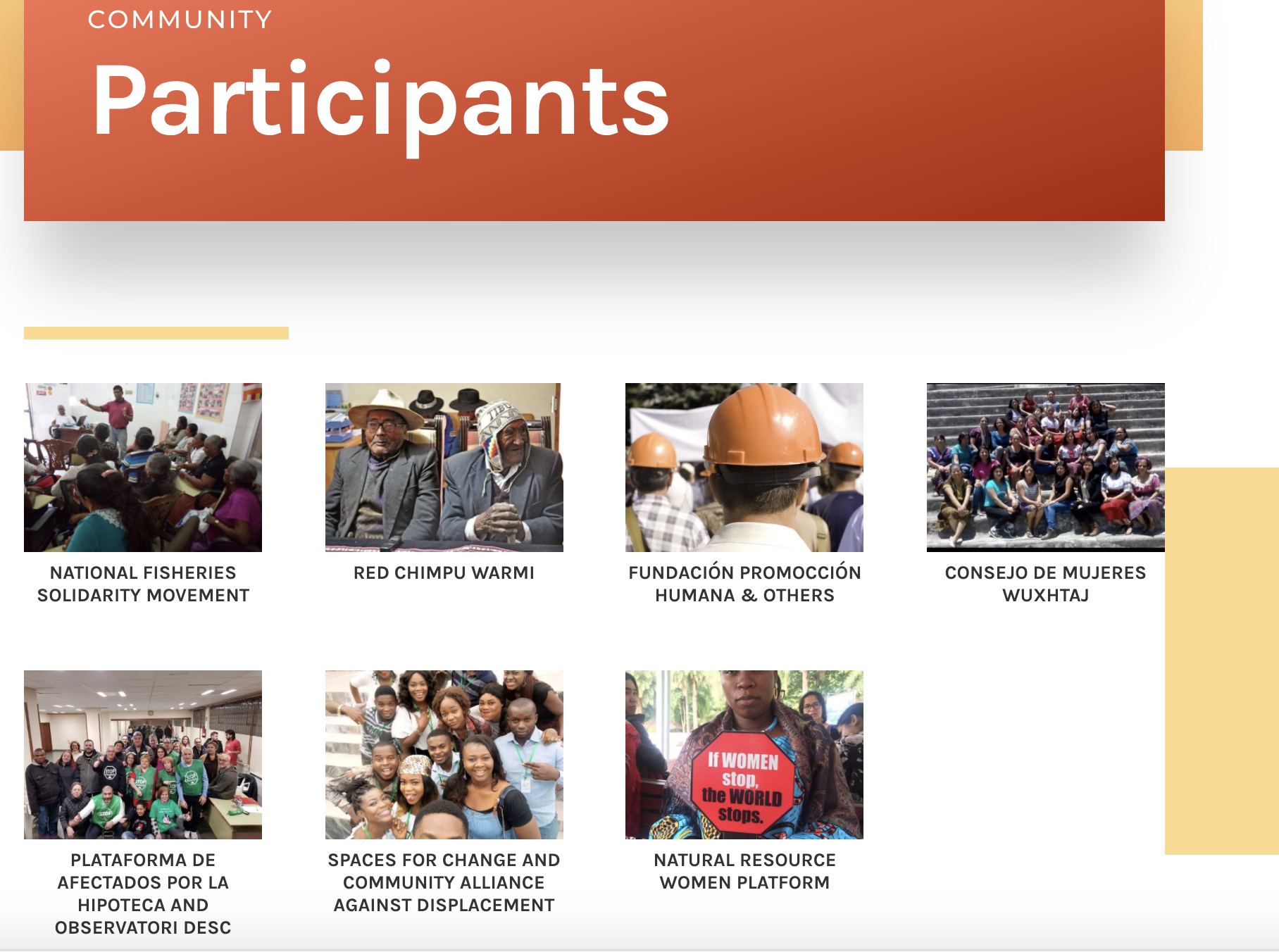 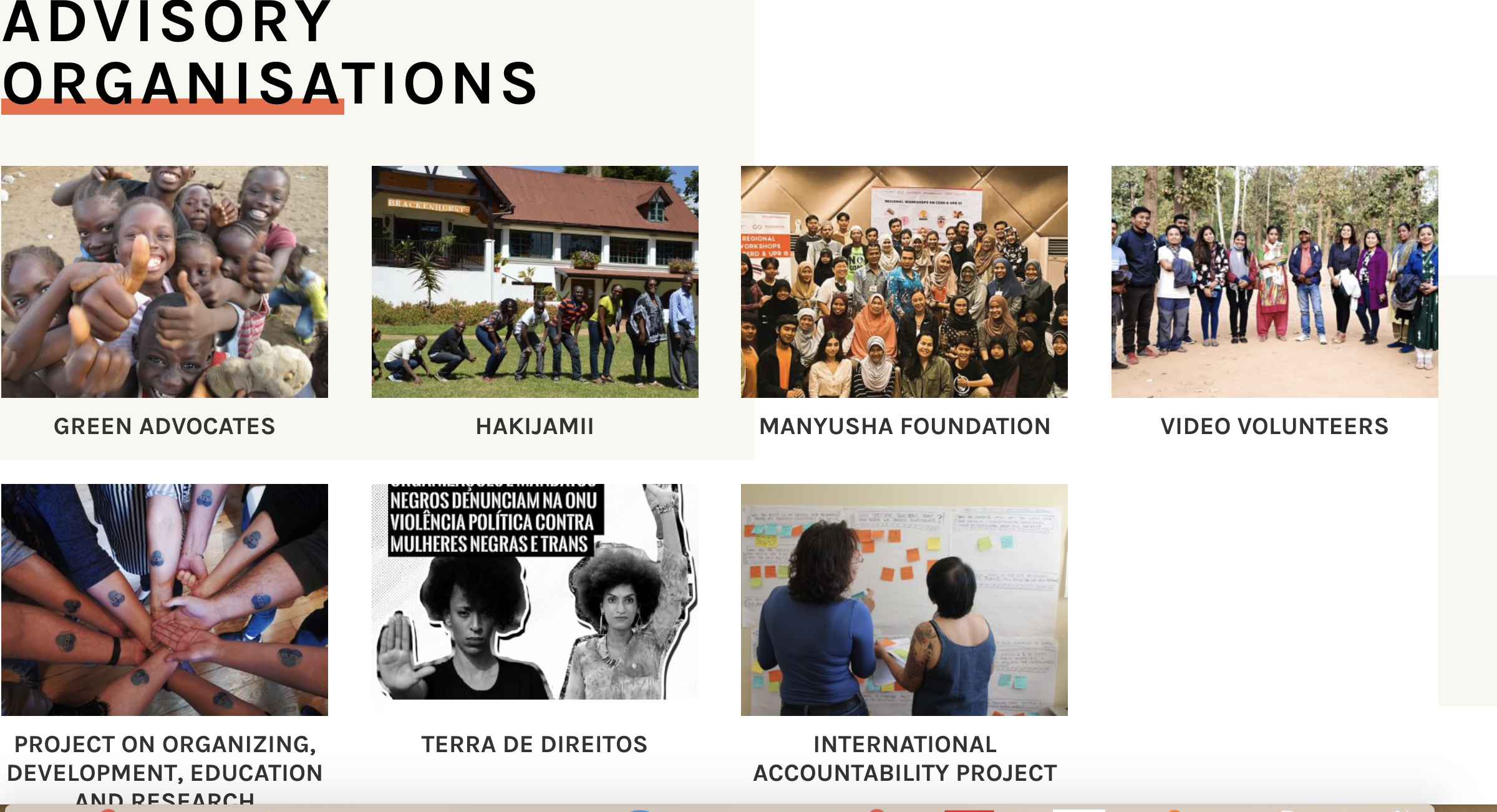 Common research framework focusing on the impacts of corporate capture on the rights to land, housing and natural resources, particularly from a gender perspective
Research design workshops with all groups to develop their own research: - Overview of corporate capture & Context and power analysis- Setting goals for the research (both internal and external)- Identifying research questions - Identifying suitable methodologies - Risks assessment and mitigation
1-2-1 exchanges: Advisory Group members work closely with one or more project participants to develop research methods, tools & address challenges
Approaching methodologies:
Core part of research design process following in-depth context analysis and clarity over ‘research goals’ . Questions leading to choosing methodologies:> Who should gain power through this research?> Who are you trying to influence through this research?
> What are some key questions you want to address through this research? (identify 3-5 broad level questions)- What data you need/want to collect to answer these questions? E.g. what numbers/statistics or narratives/stories do you need? What secondary data may be useful for your research?
Introducing ‘Menu’ of options
Simplified description of range of tools and pros and cons for each - including ways to make them more inclusive 

→ GUIDE ON RESEARCH METHODOLOGIES ← 

Focusing on methods that our members have direct experience of
Considerations for choosing methods
Combine different methodologies towards breadth and depth: surveys and maps to get ‘big picture’, then interviews or storytelling to go in-depth -- consider using them at different stages of the research and in a way that they build on each other 

How do you plan to use the data and who are your target audience(s)? What kinds of outputs would be more suitable for them? 
What might work best for your research participants? Which methods would allow people to express themselves more freely?
What can you do realistically within your timeframe and resources?
What risks might be involved with using a specific methodology?
Example 1
Q. 1: What is the status of violations of territorial rights, exploitation of natural resources, violation of the right to consultation, socio-environmental impacts on the livelihoods of communities and violence against communities, with a focus on the situation of women and children?

- An initial collective mapping exercise to highlight key impacts and facilitate a discussion on which impacts specifically need to be documented further. 
- Secondary data on the status of the concession
- Secondary data over pollution of water and soil
- Qualitative data: FDGs with different groups (men, women, young people, girls, indigenous authorities) to get their views over this issue
Example 2
How have the communities’ access to land and livelihoods changed since the arrival of the company?

●  	How much land has been lost?  Number of acres of land taken away by the company. [Mapping]
●  	What kind of activities could they do then? [Mapping and interviews]
●  	Are they free to practice their tradition (sandi and poro) activities? [Interviews]
●  	List of sources of livelihood they used to have and the ones they have now [Interviews]
	Other changes/impacts [Mapping]

How has access to water been impacted?
Personal experiences through interviews: Testimonies of community members who lost access to water sources
Testimonies over what have the communities done to engage the company concerning the water condition in their communities?
How are women and children affected because of the water condition in the communities?

How many water sources were destroyed or loss since the company arrival? [Mapping]
Are existing sources of water providing the same amount as before? [Mapping]
What is the quality of the water (Johnson testing)?

What are the different problems facing women who depend on forest and other natural resources such as non-timber forest products (NTFPs) in the communities since the arrival of the companies?
FGDs with women:   What problems have women experienced since the arrival of the company? What has the company has done about it? To what extent  are women   aware of access to remedy to their problems?
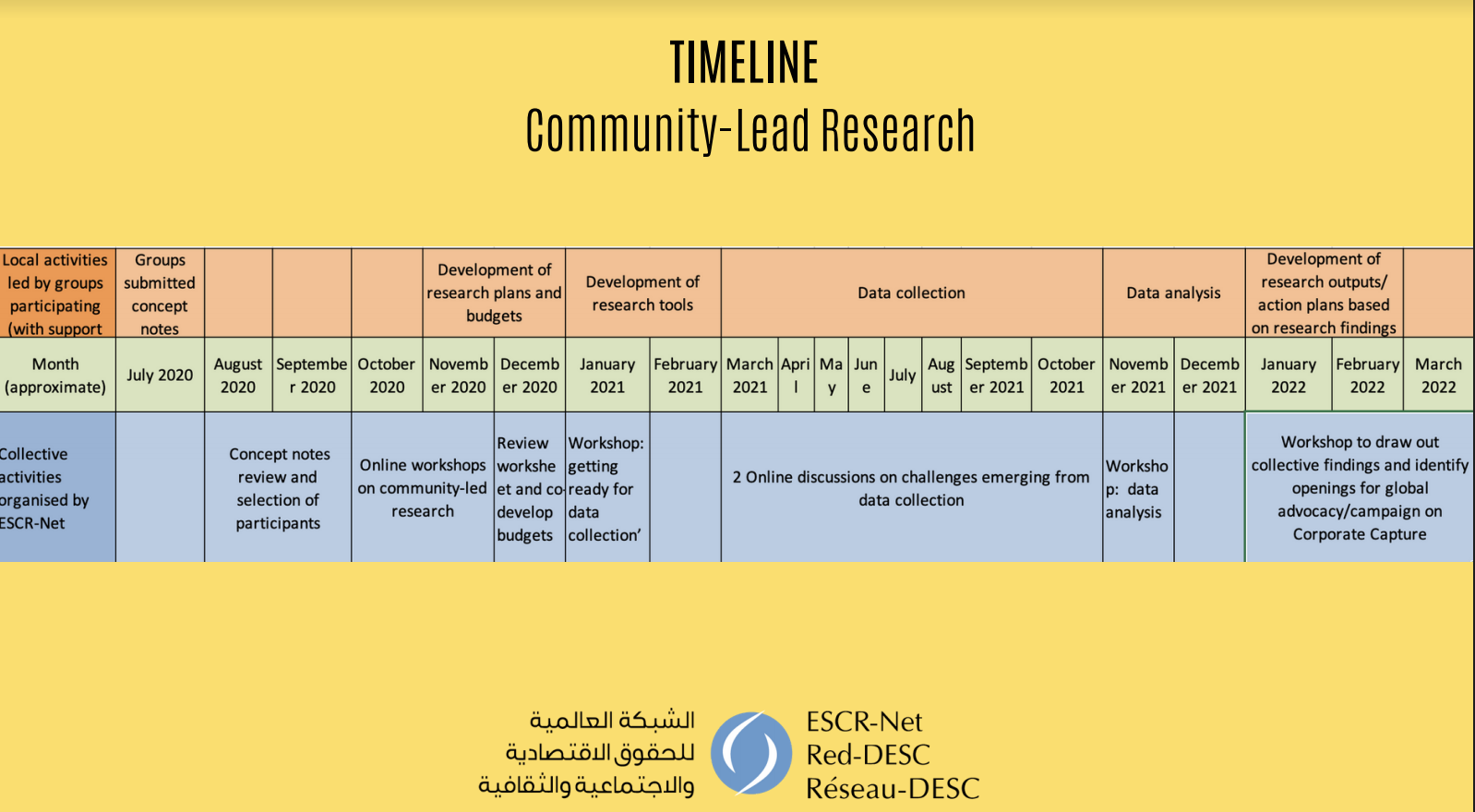 We are here!
[Speaker Notes: In Nov- Dec we held 5 workshops]